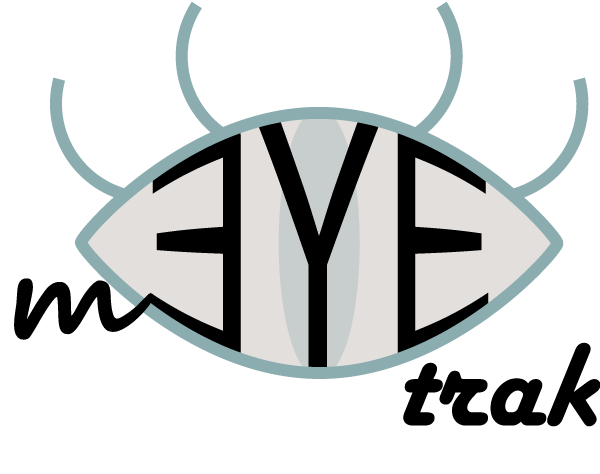 A mobile, cross-platform, provider-independent solution for global positioning social networking.
Ernest Costa
Michael Daniels
Lindsay Graham
Erik Olson
Dion St. Hilaire
Faculty Sponsor
Dr. Richard Ford
Abstract
21st century Person – Telephone ratio 1:2

Over 3.3 Billion individual numbers
What we intend to do
Develop non-biased inter-provider “social network”

Socialize, Manage friends, transmit information between devices.
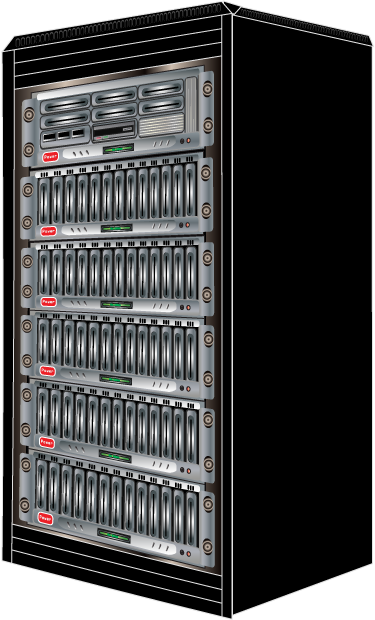 Break down barriers between carriers!
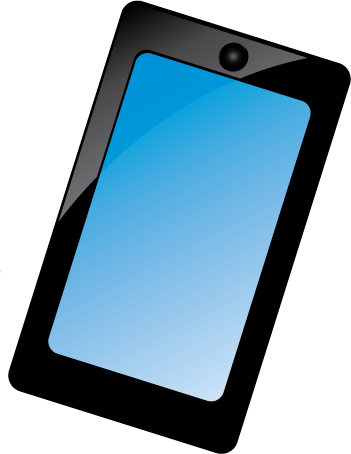 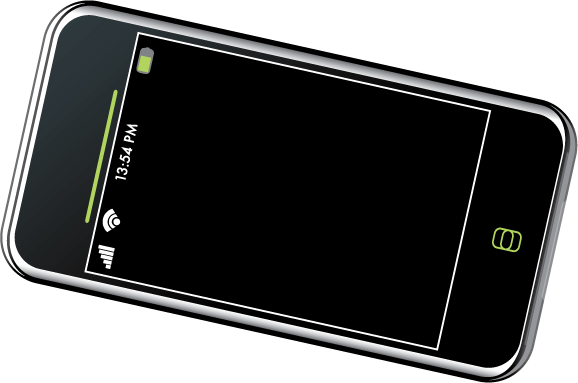 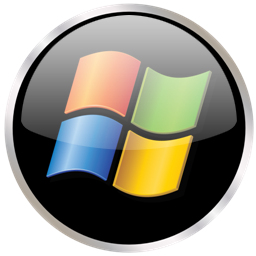 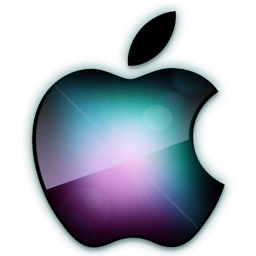 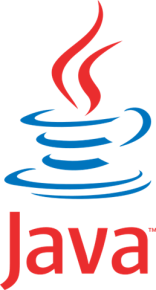 Motivation
Real life experiences.

Missed opportunities

More efficient and convenient real life interpersonal interaction
Project Goals
Expound upon existing protocols which are not free and operator specific.

Conjoin all these abilities in an effort to break down barriers between carriers.

Develop a stable and viable product across multiple platforms.
Features
Cross Carrier Communication
Privacy Settings
Secure Data Transmission
Easily expandable and portable
Direct dialing, SMS, etc…
Buddy Tracking
Project Milestone
Milestone 1
Create Requirements / Design / Test Documentation
Milestone 2
Have basic framework in place for distribution on multiple platforms
Milestone 3
Have framework implemented on at least one platform with basic usability
Task Matrix
Questions?